MEMORY DELLE FIGURE GEOMETRICHE
SEZ.  L  PLESSO « FRA’ SICILIANO»
INSEGNANTI: ANNA MARIA IMPROTA – CONCETTA PALLADINO
A cura dell’insegnante Anna Maria Improta
ASCOLTA…
OCCORRENTE:

1 CARTONCINO AZZURRO
1 CARTONCINO ROSSO
1 CARTONCINO BLU
1 CARTONCINO GIALLO
COLLA
MATITA
FORBICI
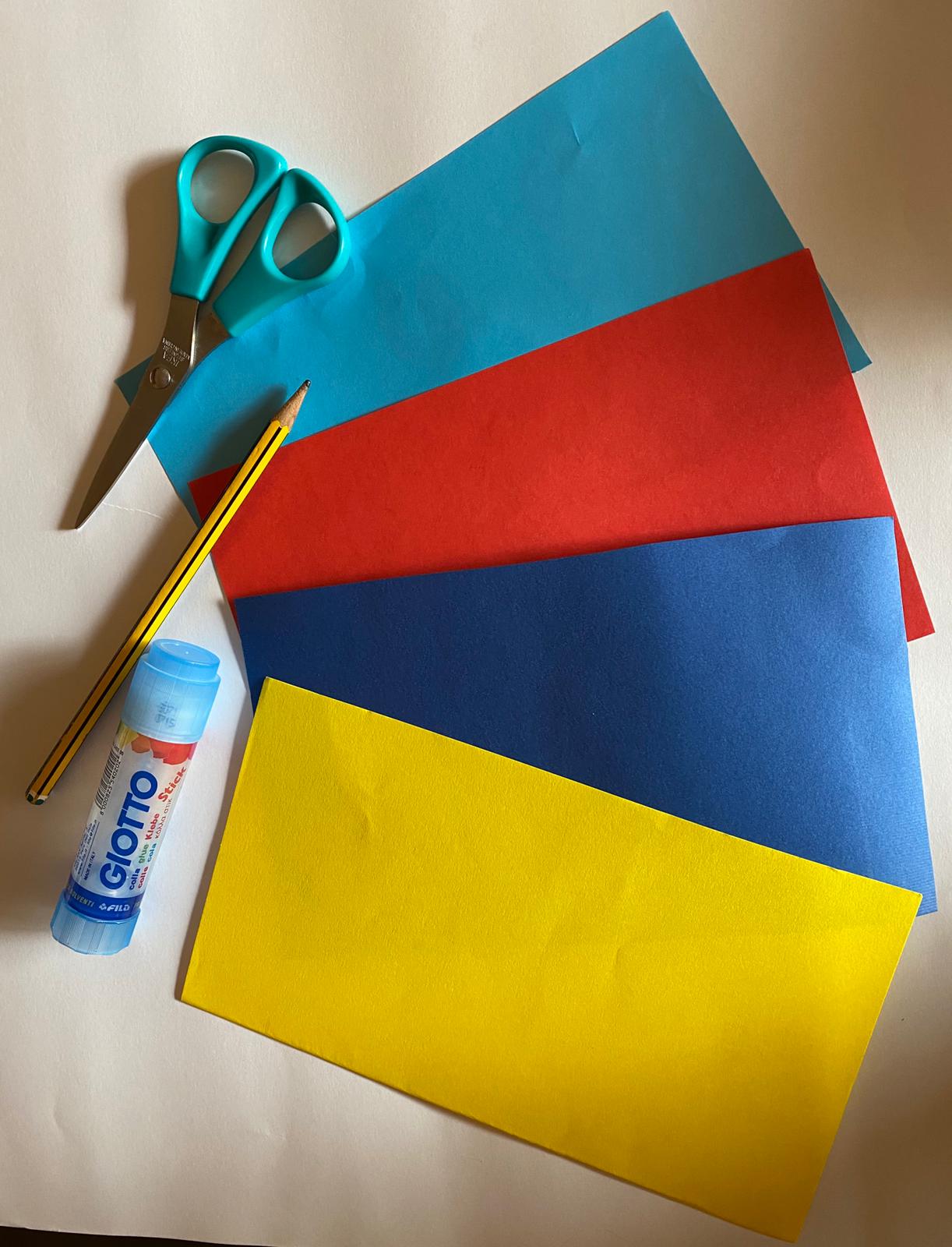 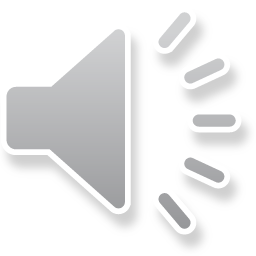 ESEGUI…
RITAGLIARE:

6 CARTE AZZURRE
2 CERCHI GIALLI
2 QUADRATI ROSSI
2 TRIANGOLI BLU
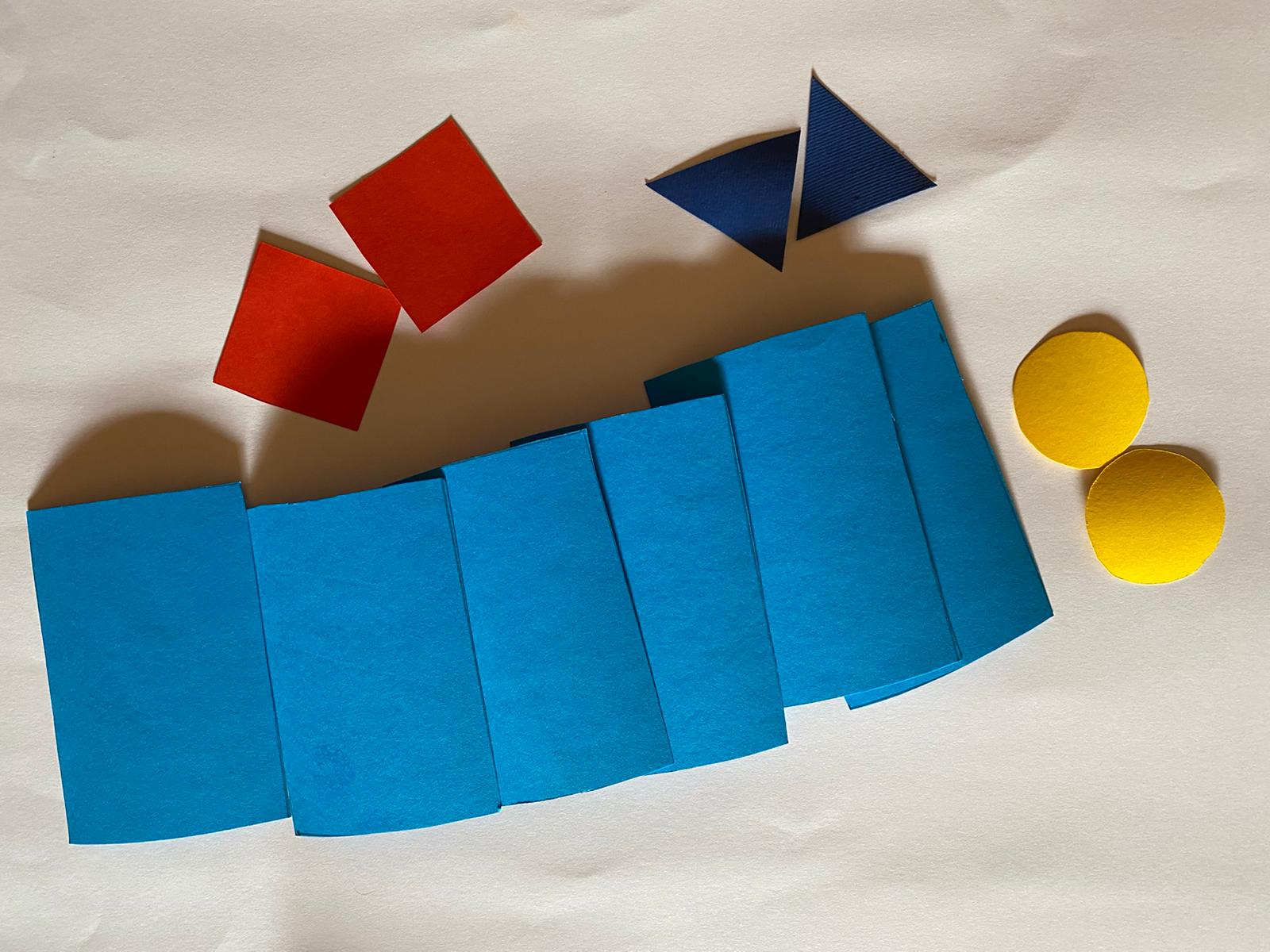 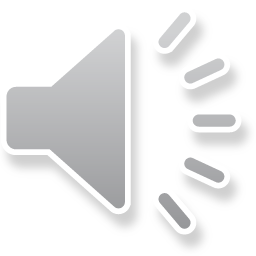 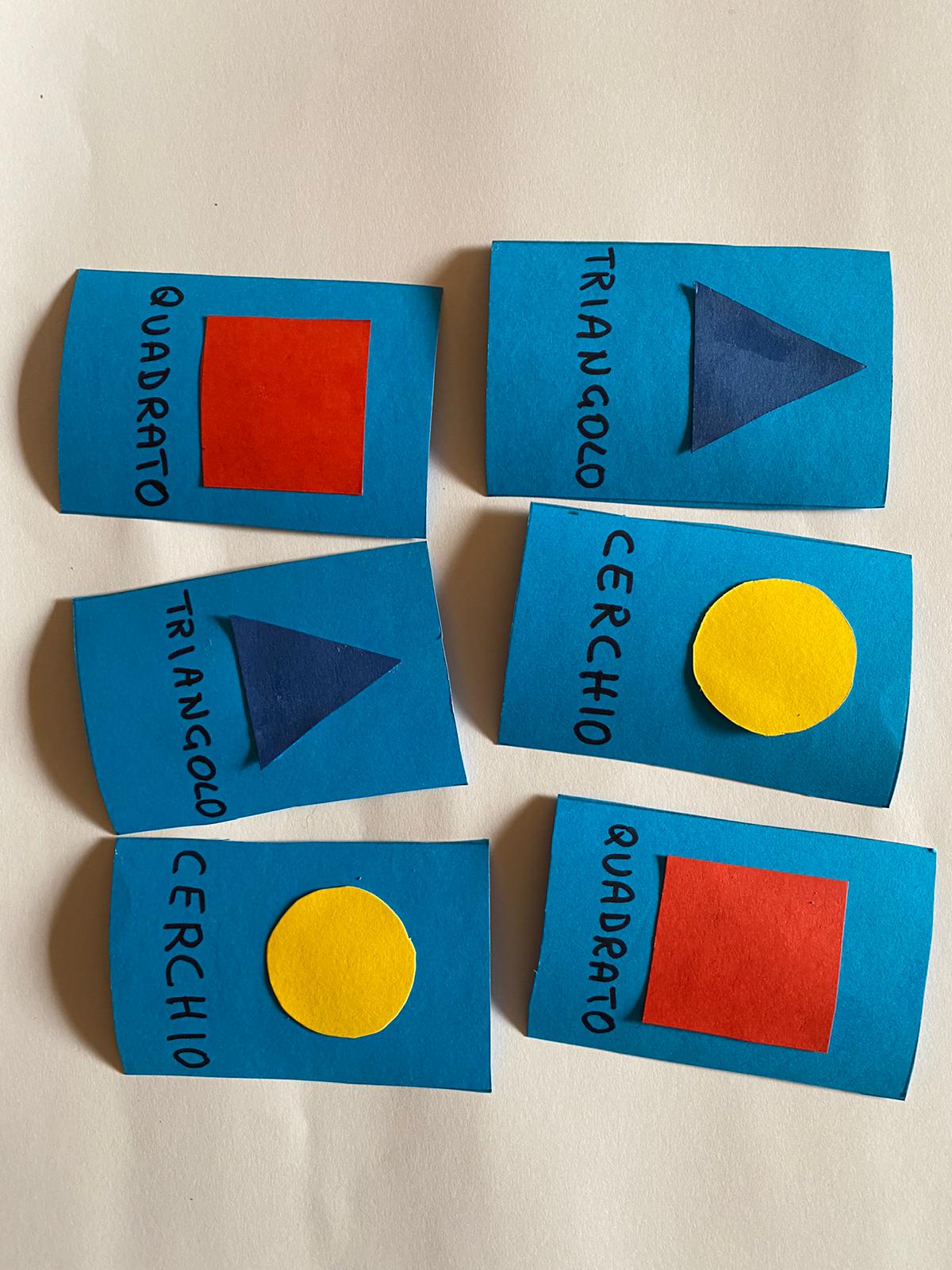 PER FINIRE…
INCOLLARE LE FIGURE SULLE CARTE
MISCHIARE LE CARTE
CAPOVOLGERE LE CARTE
ACCOPPIARE LE CARTE UGUALI
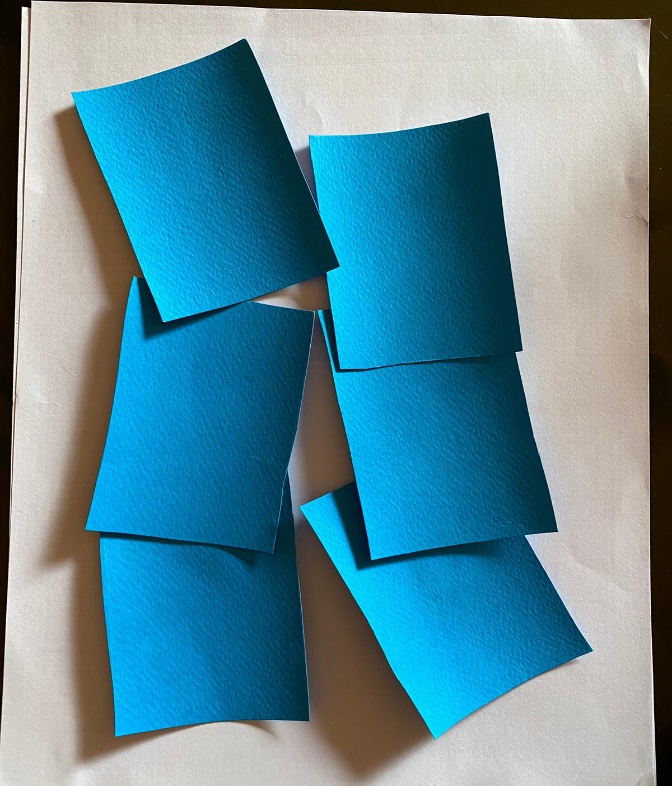 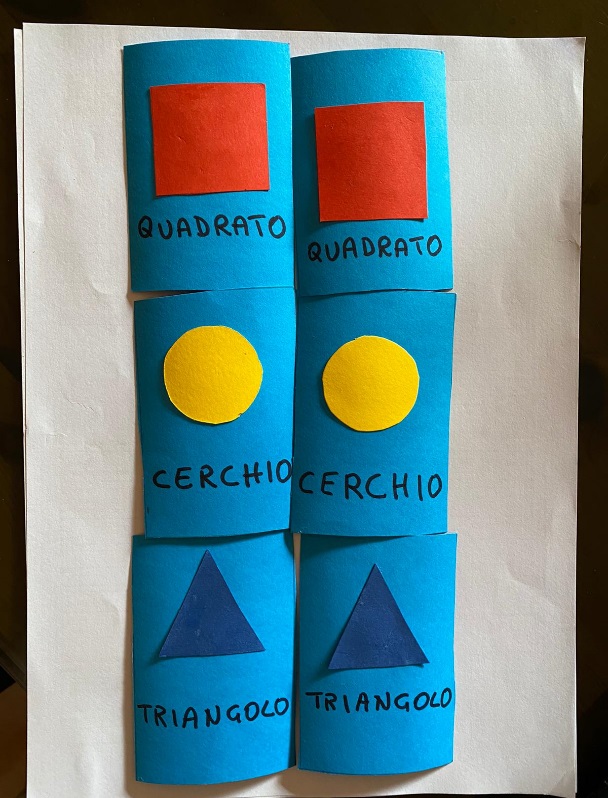 BUON LAVORO E BUON DIVERTIMENTO
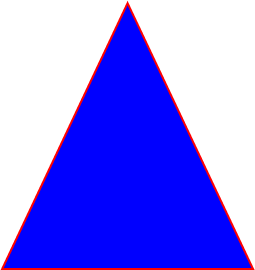 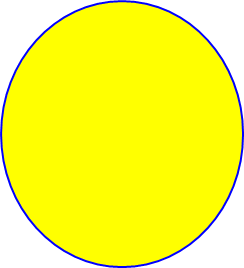 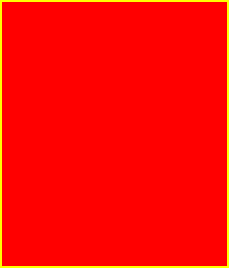